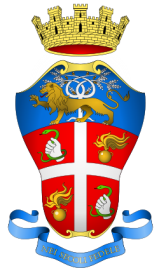 Comando Provinciale Carabinieri di Parma
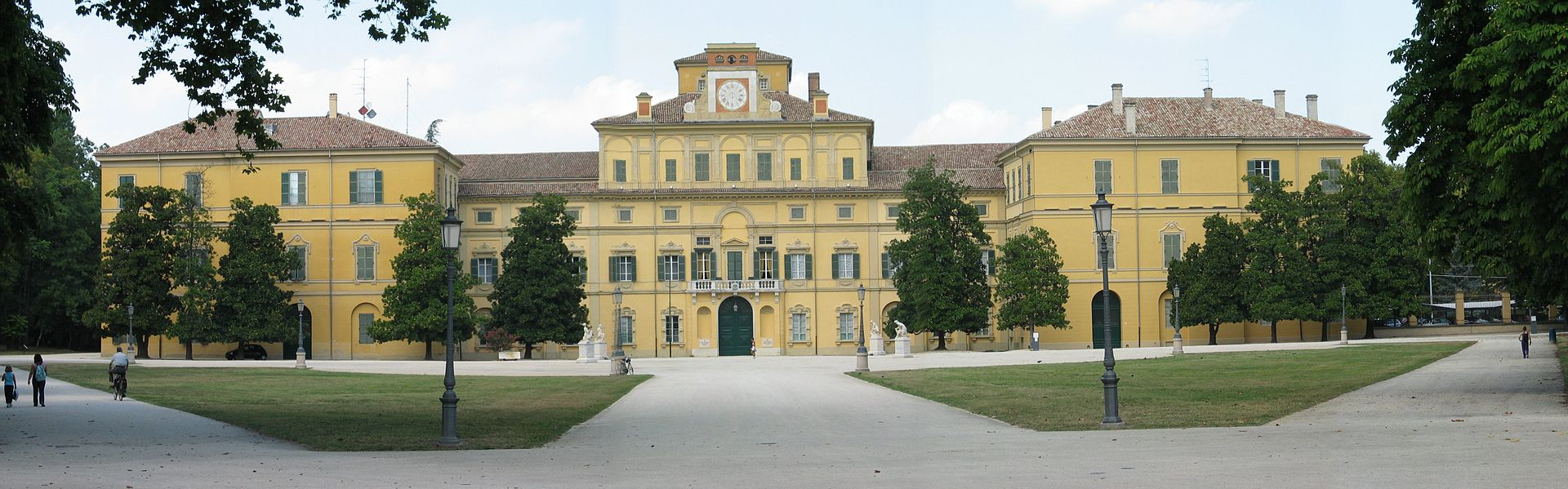 Parma 17 dicembre 2015
Comando Provinciale Carabinieri di Parma
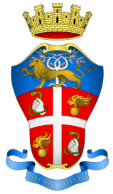 L’indagine nasce nel dicembre 2014 a seguito dell’analisi svolta su alcune rapine commesse in danno di supermercati ed esercizi commerciali di Parma.
Tra i soggetti d’interesse operativo presi in considerazione e controllati con pedinamenti ed appostamenti, è emersa la figura di Lattanzio Daniele, semilibero, con diversi precedenti specifici.
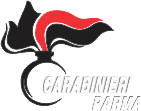 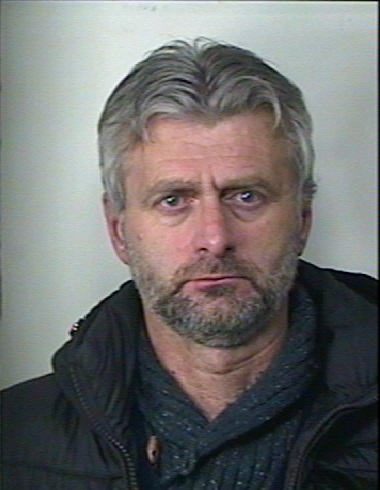 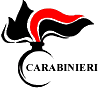 Lattanzio Daniele Celestino
Comando Provinciale Carabinieri di Parma
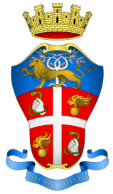 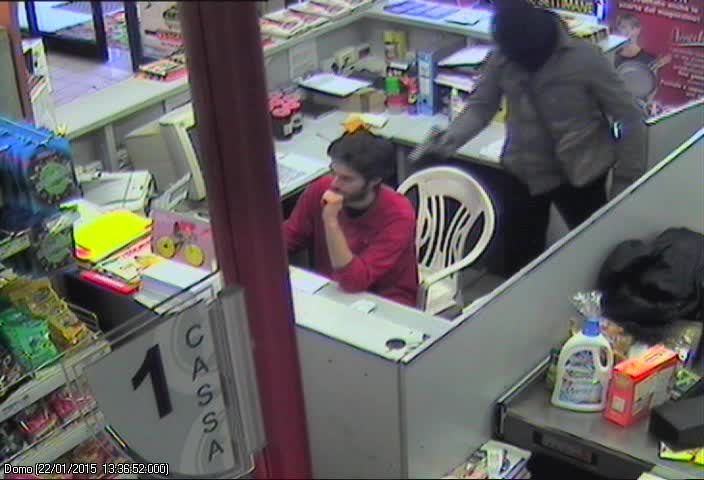 Rapina al supermercato Sigma di Parma 22.01.15
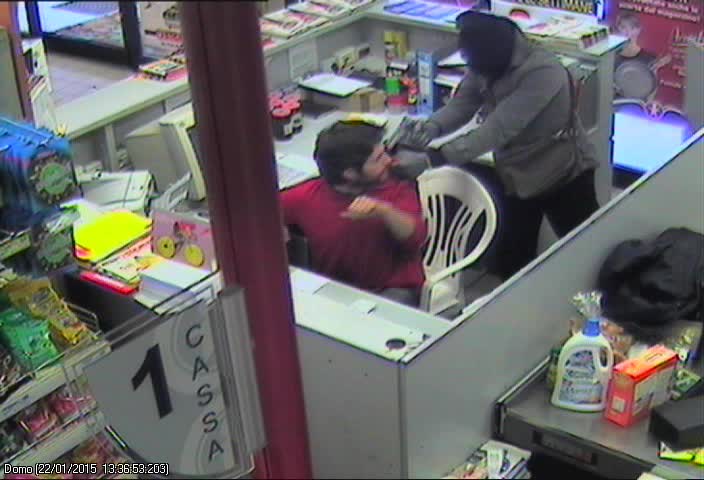 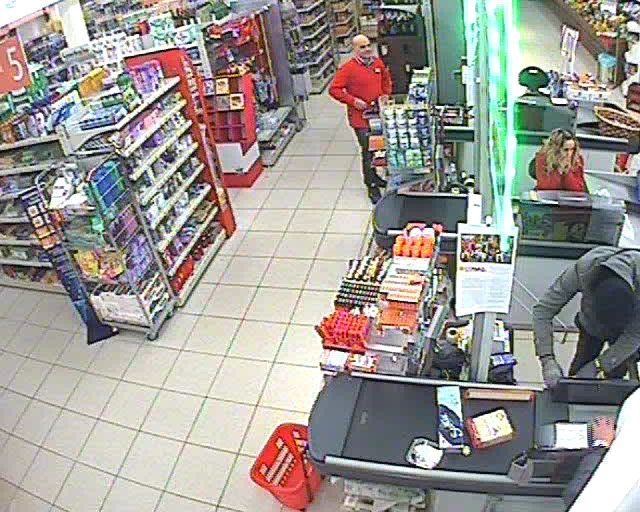 Rapina al supermercato Conad 27.12.14
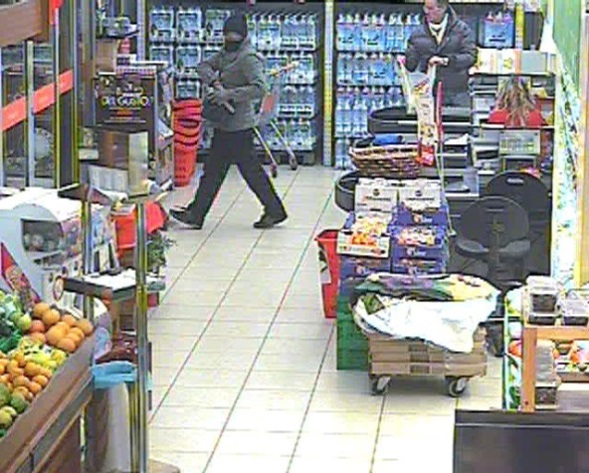 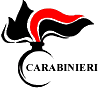 Comando Provinciale Carabinieri di Parma
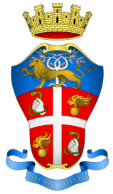 Nel corso delle indagini, coordinate dalla Procura di Parma, Lattanzio è stato arrestato il 23.01.15 perché trovato in possesso di due pistole semiautomatiche.
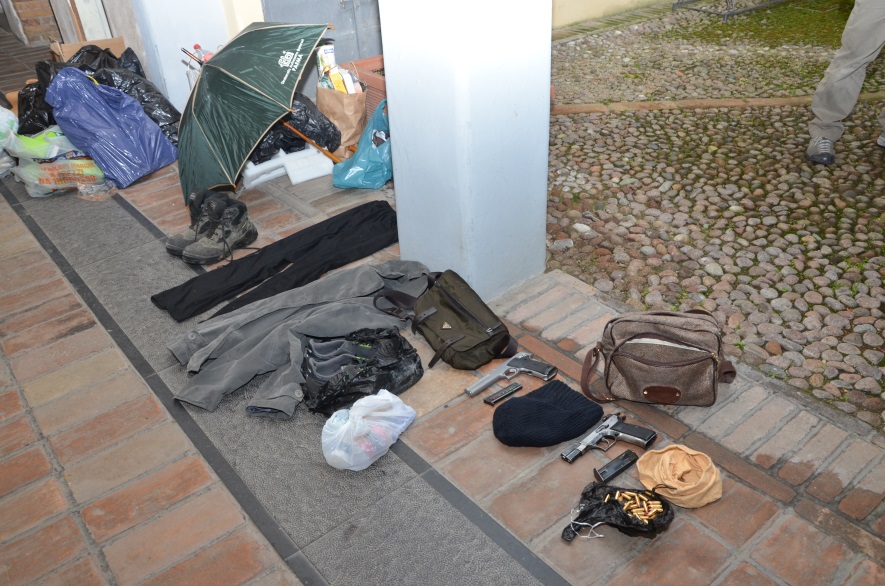 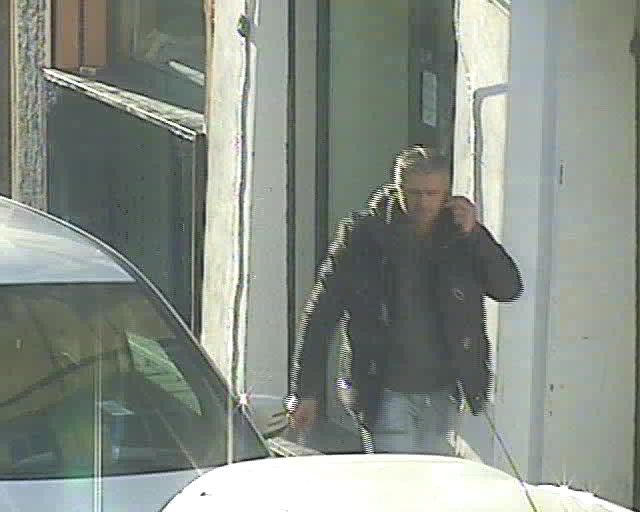 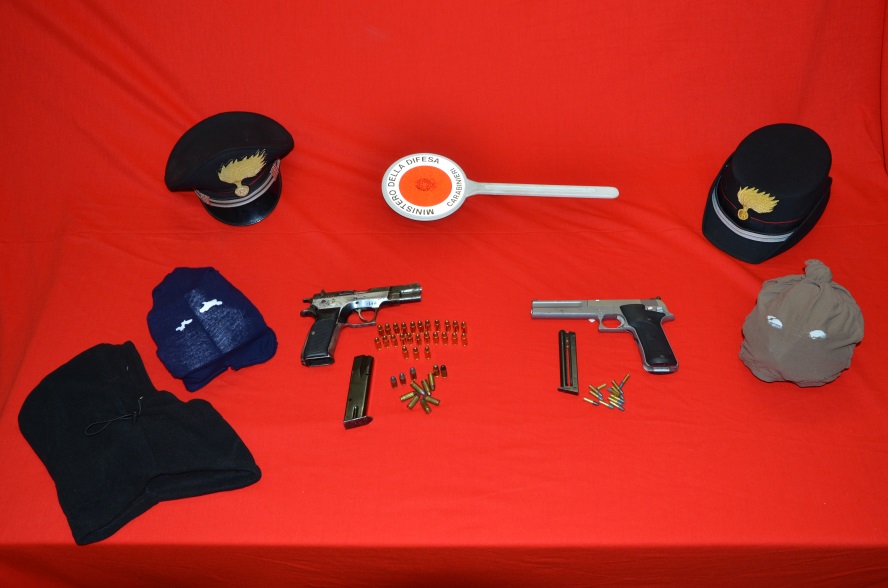 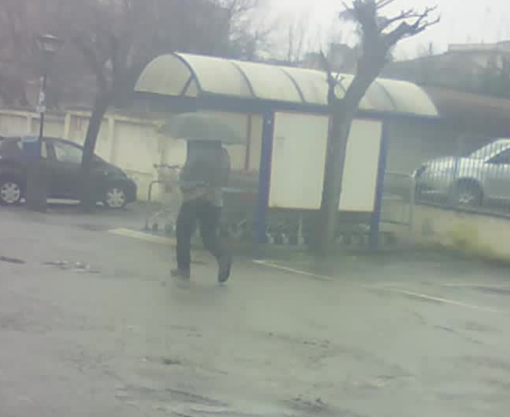 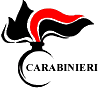